Unit 6
Gender Equality
Lesson 4: Speaking
Career choices
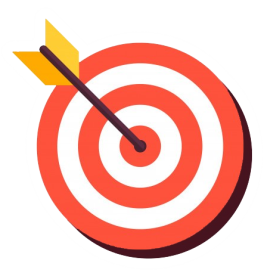 OBJECTIVES
Understand how to express opinions
Apply useful expressions to talk about 
career choices
Table of contents
01
02
Warm-up
Controlled practice
03
04
Consolidation
Free practice
01
Warm-up
Personality quiz
WARM-UP
PERSONALITY QUIZ: Find your suitable career!

https://www.opencolleges.edu.au/careers/career-quiz
02
Controlled practice
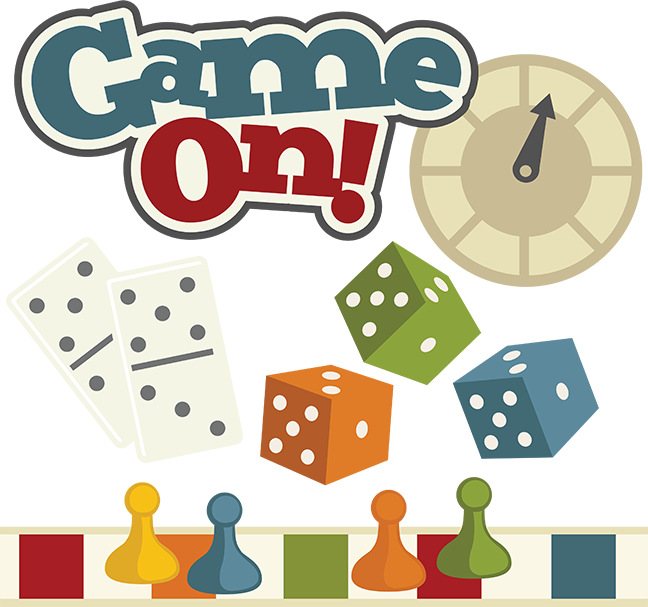 vocabulary
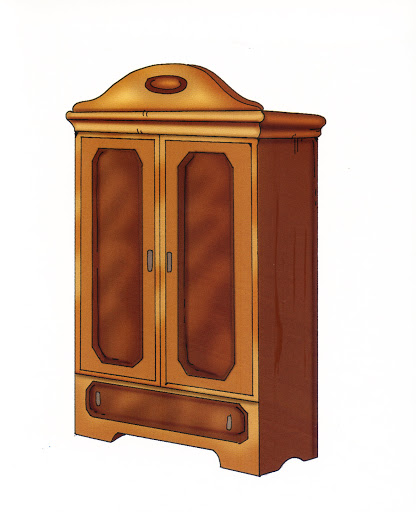 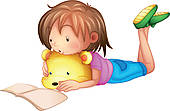 GAME
kindergarten
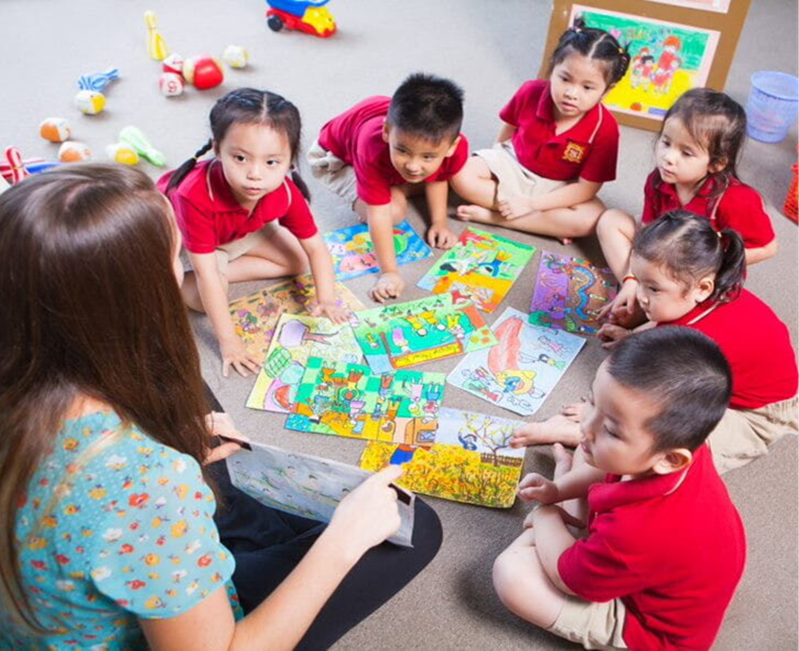 medical school
surgeon
kindergarten
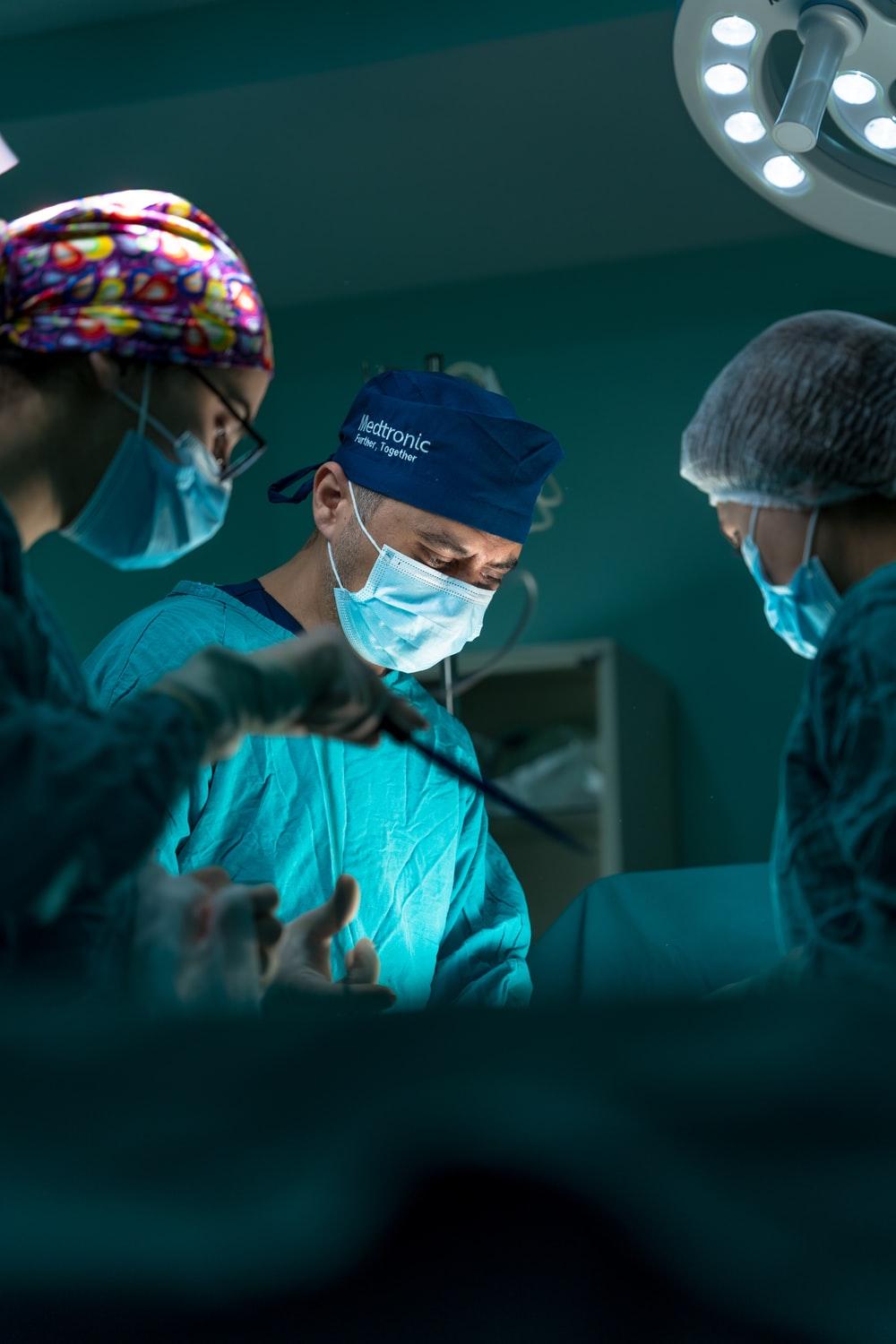 treat
surgeon
equal
surgeon
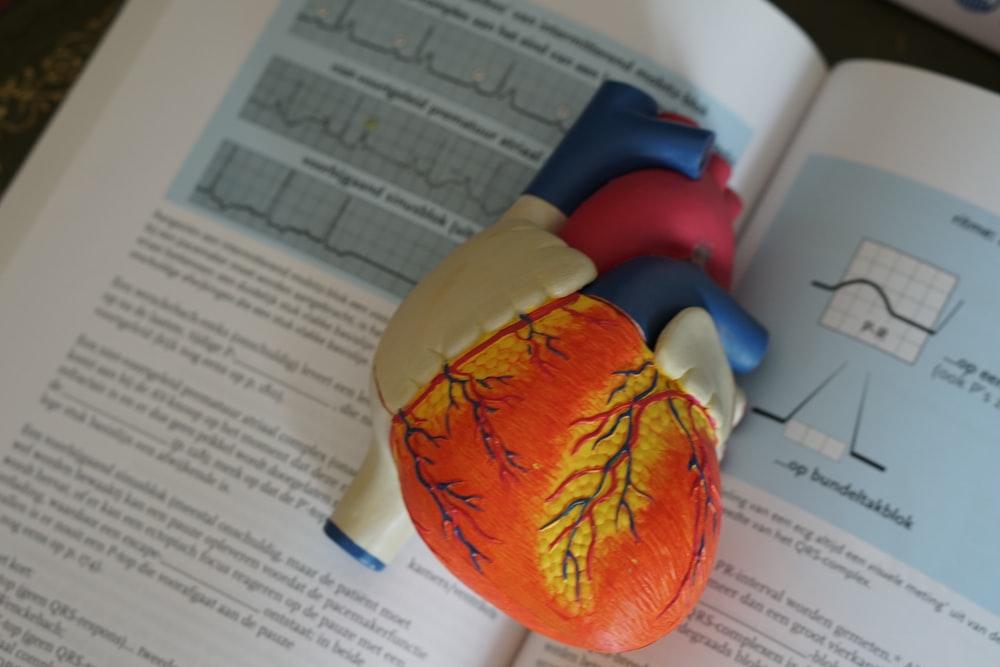 treat
gender
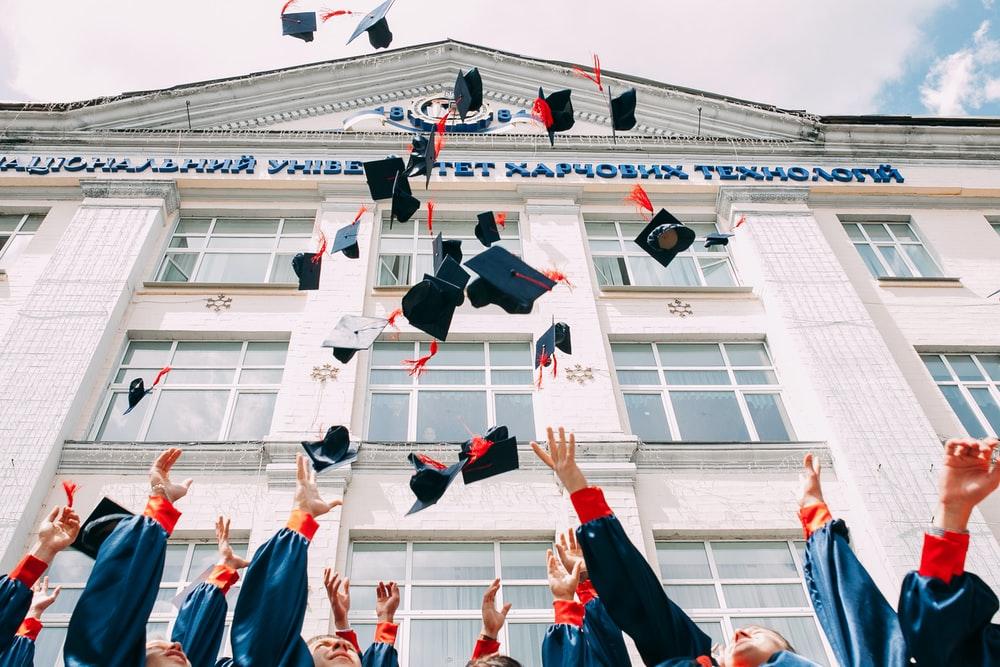 medical school
medical school
gender
kindergarten
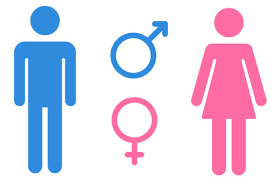 treat
gender
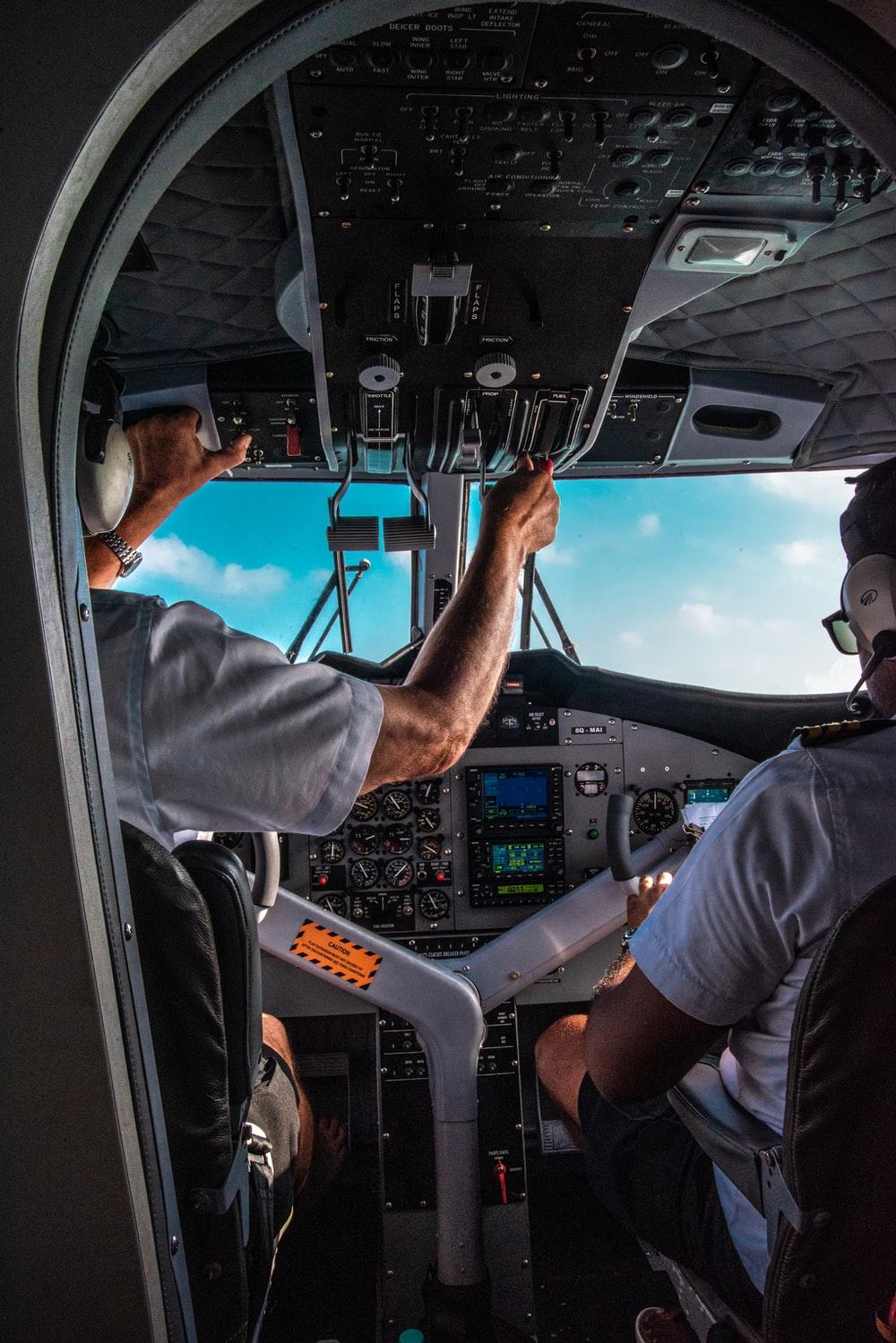 kindergarten
pilot
surgeon
pilot
CONTROLLED PRACTICE
Work in pairs. Decide which jobs are traditionally done by men or women. Use the expressions given to help you.
1
Useful expressions:

I think / I believe (that)…
There are many more male (surgeons)
than female (surgeons).
Men / Women traditionally work as
(firefighters) …
(Nursing) jobs are done by men / women.
The (nurse's) job is traditionally done
by men / women.
CONTROLLED PRACTICE
2
Work in pairs. Discuss why the jobs in Task 1 are traditionally done by men or women. Use the ideas below to help you.
03
Free practice
FREE PRACTICE
3
Work in groups of three. Talk about your career choice(s).
Example: 
A: I think I'll work as a shop assistant because people often say that I have good persuasion skills.
B: Good for you. I'd like to be a nurse because I enjoy helping people. 
C: Sounds great. I'd like to be a surgeon. I believe I can work well under pressure and don't mind working long hours.
04
Consolidation
CONSOLIDATION
1
Wrap-up
Video:
https://www.youtube.com/watch?v=G3Aweo-74kY
CONSOLIDATION
2
Homework
Do exercises in the workbook
Prepare the presentation for the Project lesson.
SEE YOU NEXT TIME !!